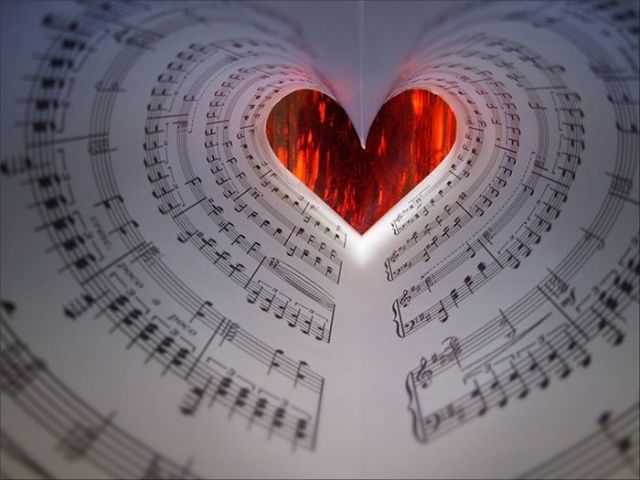 МУЗЫКАЛЬНЫЙ РИНГ
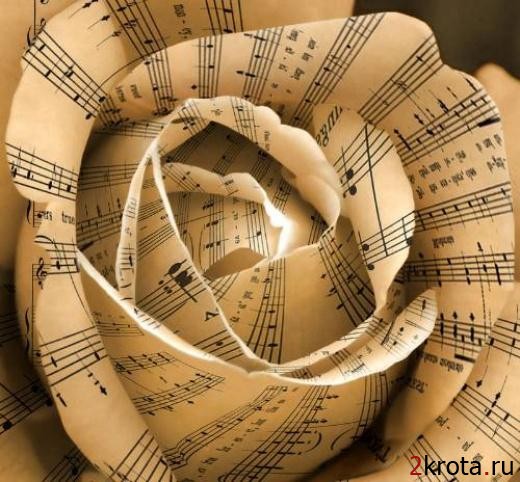 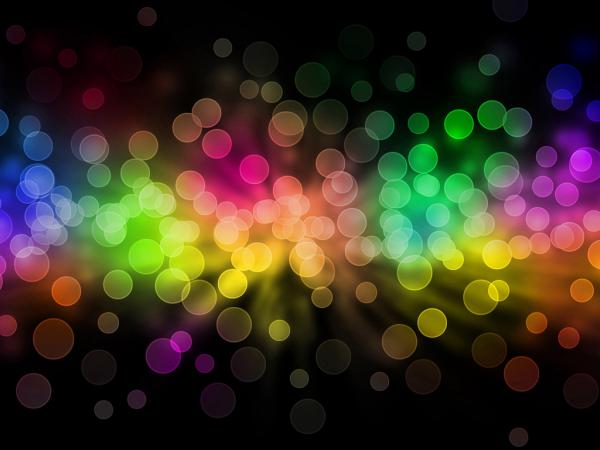 «Д О М И С О Л Ь К А»
«В Е С Ё Л Ы Е  Н О Т К И»
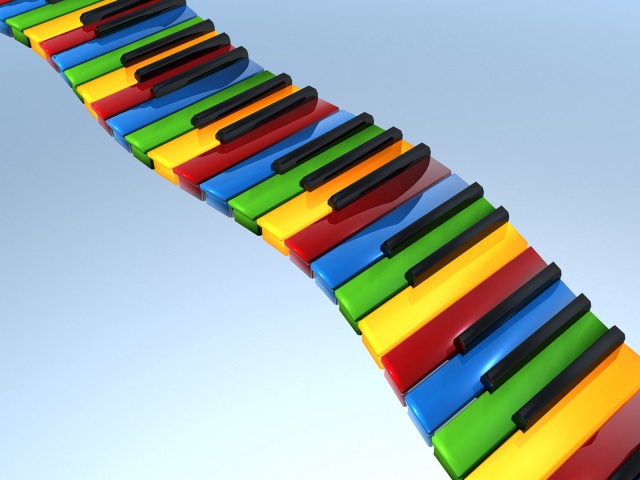 1 КОНКУРС
МУЗЫКАЛЬНАЯ РАЗМИНКА
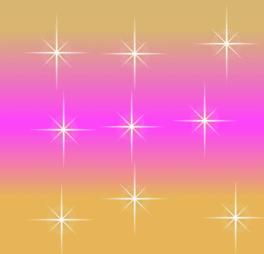 ПЯТЬ ВЕРЕВОЧЕК ВИСЯТ,
С НИХ СТО ПТИЧЕК ГОЛОСЯТ.
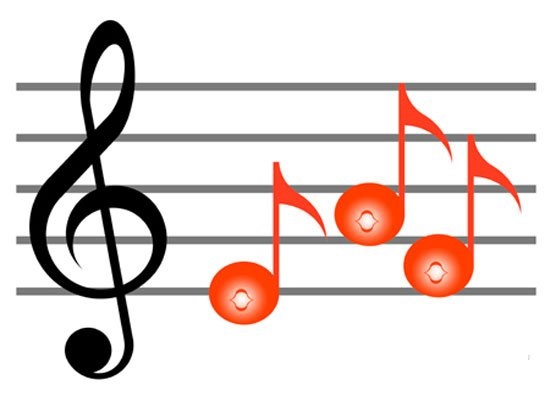 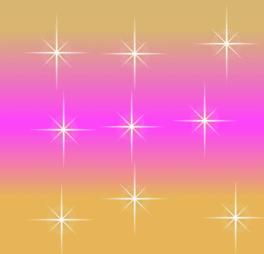 НОТА ГОВОРИТ: «МЕРСИ!»,
ЕЗДИТ ТОЛЬКО НА ТАКСИ,
ОБОЖАЕТ МОКАСИНЫ,
СИЛАЧЕЙ И АПЕЛЬСИНЫ.
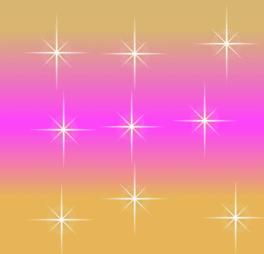 ЭТА НОТА ТАМ, ГДЕ ДОЖДИК,
СЛАДОСТИ И ПОДОРОЖНИК,
С НЕЙ И РАДОСТЬ, И ЗАДОР,
С НЕЙ ДОБРЕЕ КОМАНДОР.
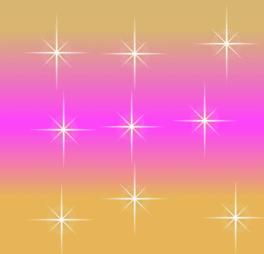 ЭТА НОТА ЕСТЬ В ГУЛЯКЕ,
И В КАЛЯКЕ, И В МАЛЯКЕ,
В ЗЕМЛЯНИКЕ НА ПОЛЯНКЕ,
А ЕЩЕ В СТЕКЛЯННОЙ БАНКЕ.
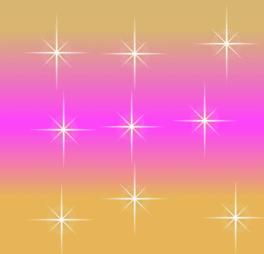 ЗНАЕТ НОТА, ЧТО ОНА
НАСЕЛЯЕТ МИР ОДНА.
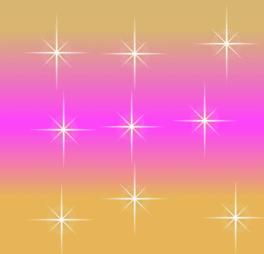 НА ПЯТИ ПРОВОДАХ
ОТДЫХАЕТ СТАЯ ПТАХ.
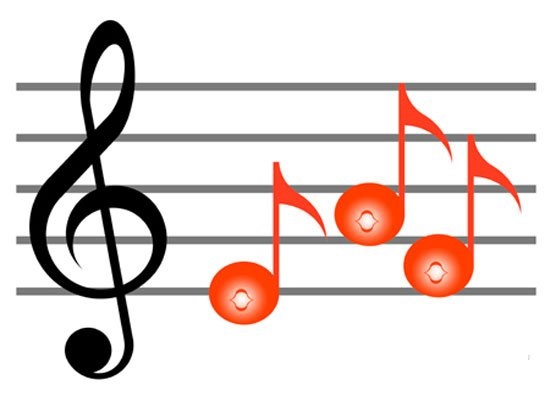 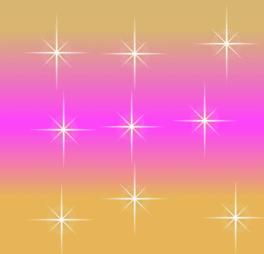 ЭТА НОТА В КАЖДОМ ДОМЕ,
В КАЖДОЙ БУДОЧКЕ ЖИВЁТ.
ТО ЛЕЖИТ ОНА В ЛАДОНИ,
ТО НА ЛОДОЧКЕ ПЛЫВЁТ.
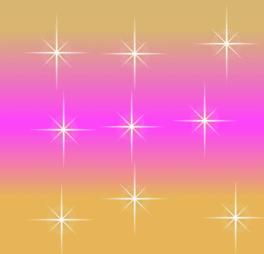 НОТА МЧИТ НА БАЛ В КАРЕТЕ,
ПЛЕЩЕТ В МОРЕ И В РЕКЕ,
ЕСТЬ ОНА И В ВИНЕГРЕТЕ,
И В РЕМНЕ, И В ТЕРЕМКЕ.
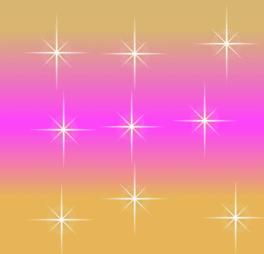 НОТА ВОДИТСЯ В КАМИНЕ,
ЕСТ МИНДАЛЬ И ХОДИТ В МИНИ,
МОЖЕТ МИНУ ЗАЛОЖИТЬ
И В МИЛИЦИИ СЛУЖИТЬ.
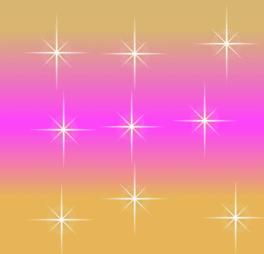 НОТА НА КОНСОЛЬ ВСТАЁТ
И СОЛЬФЕДЖИО ПОЁТ.
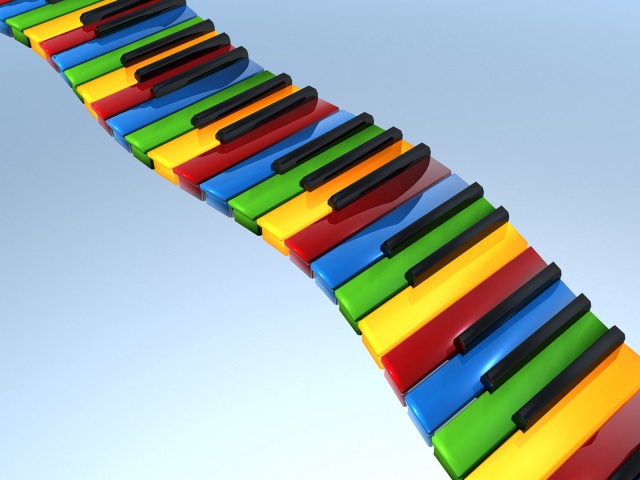 2 КОНКУРС
УГАДАЙ МЕЛОДИЮ
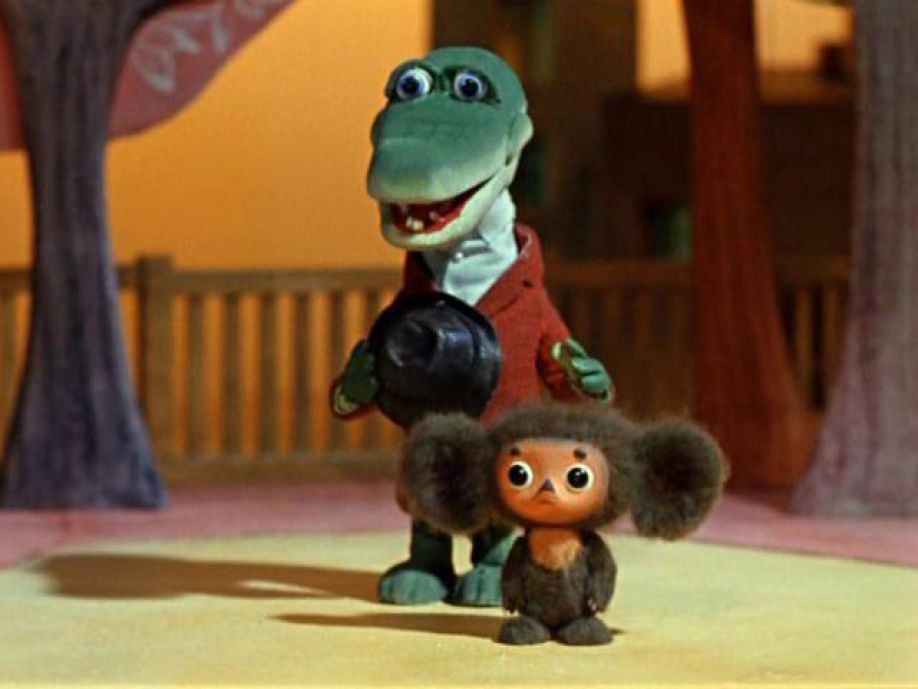 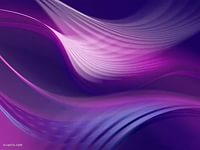 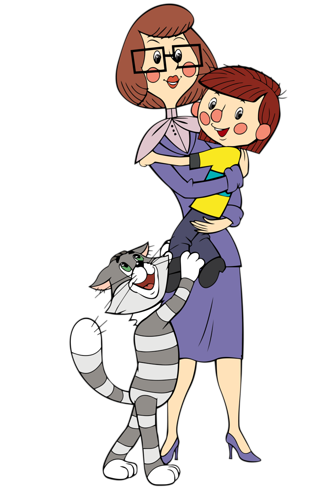 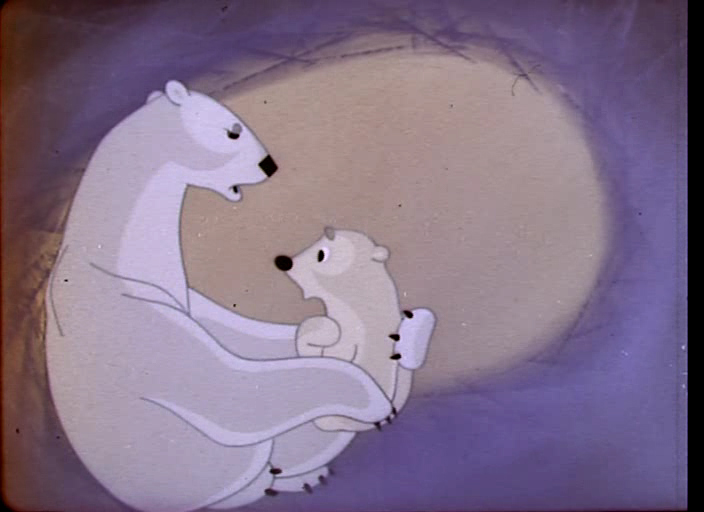 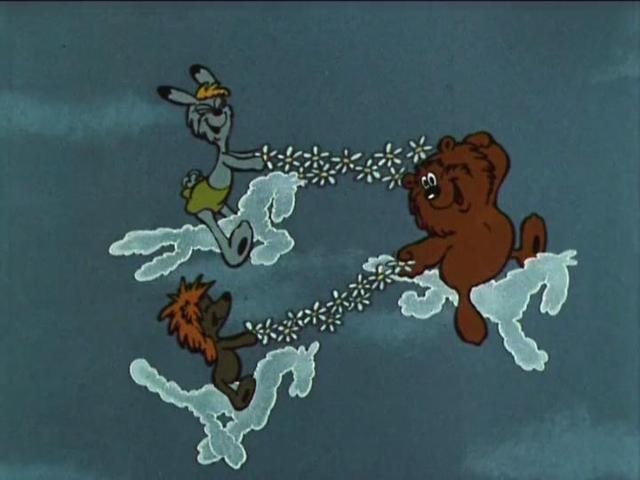 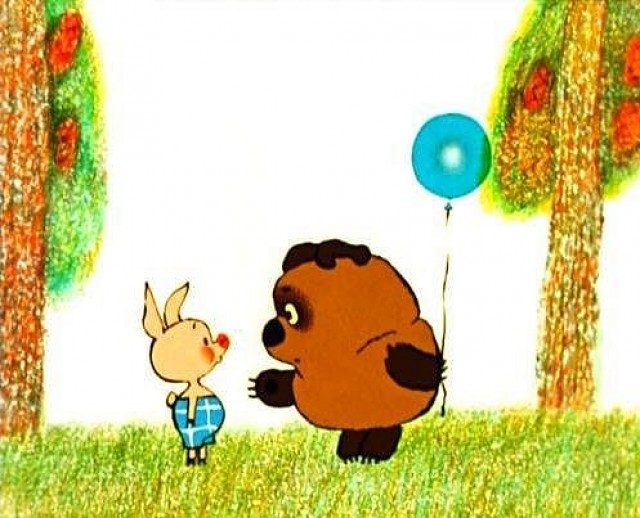 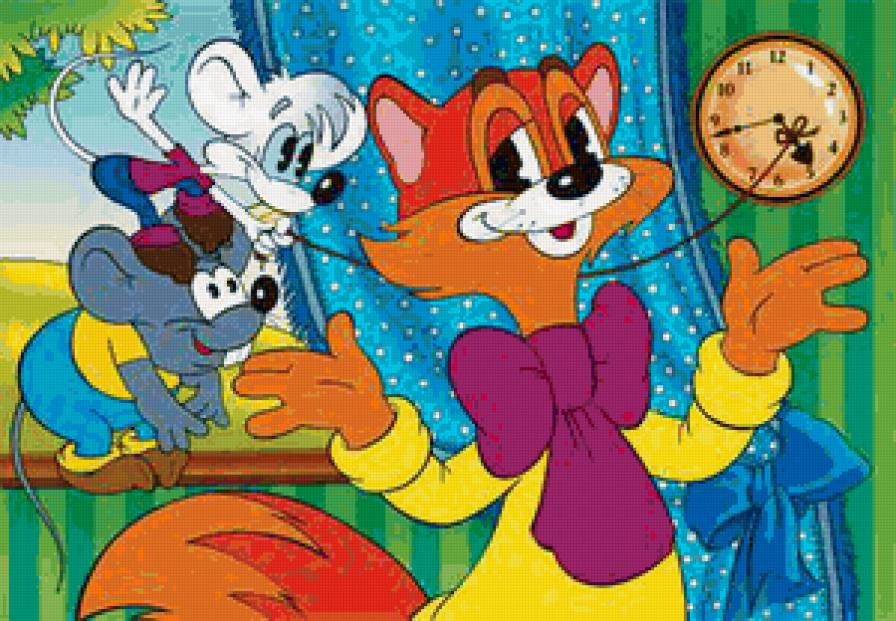 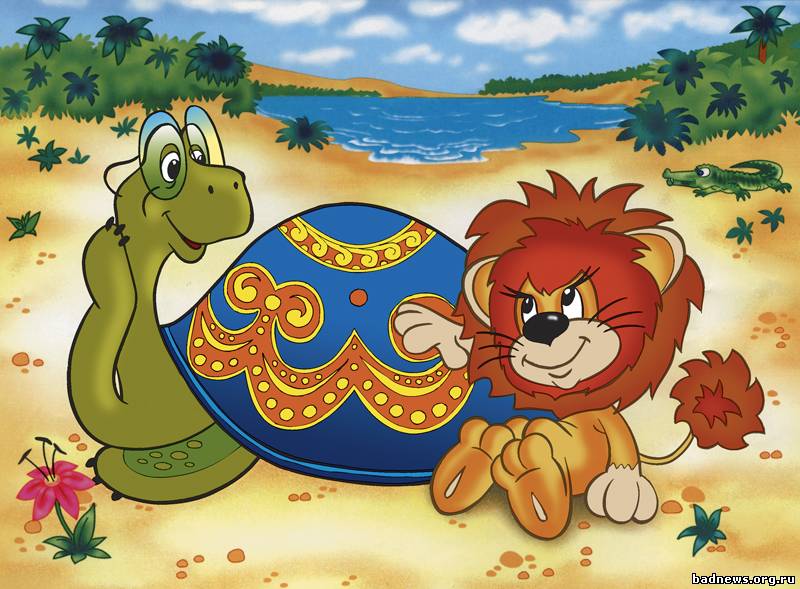 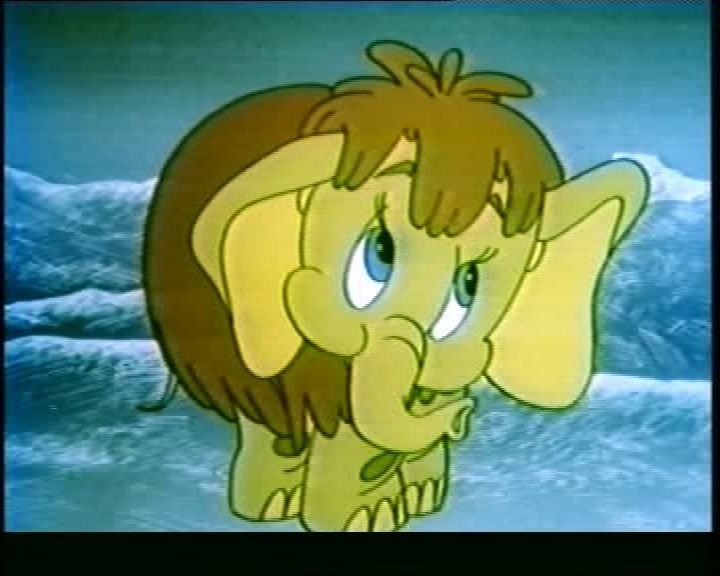 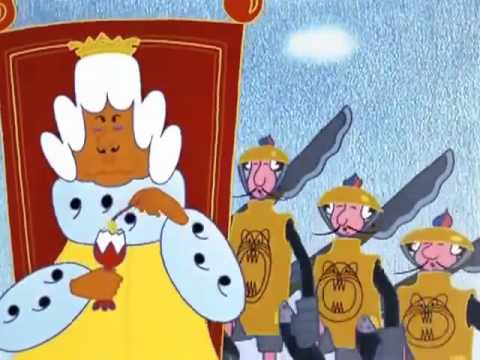 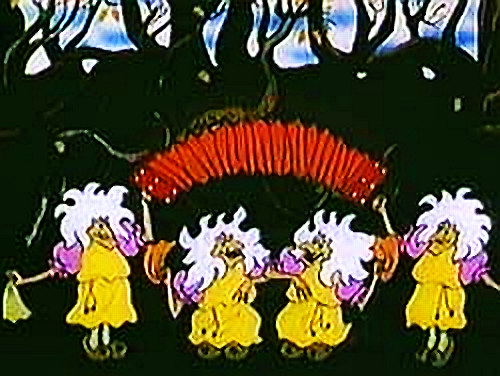 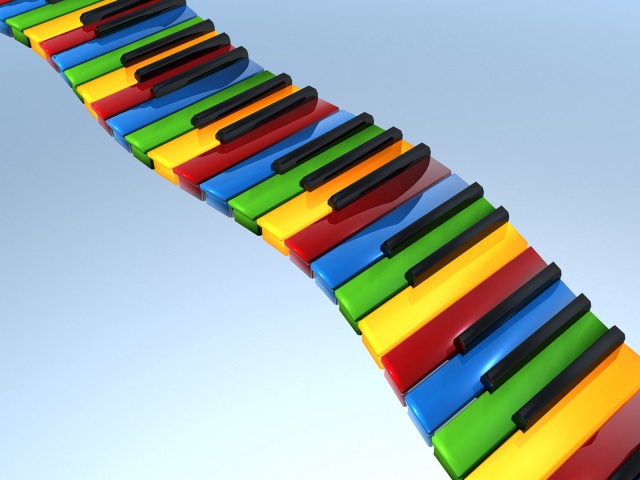 3 К О Н К У Р С
МУЗЫКАЛЬНЫЕ ИНСТРУМЕНТЫ
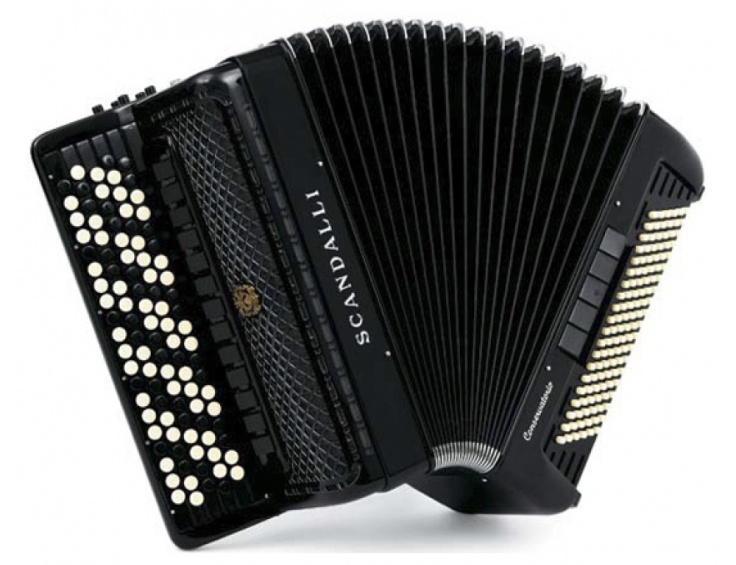 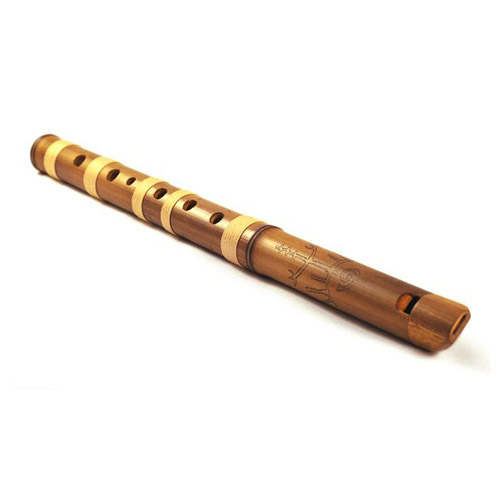 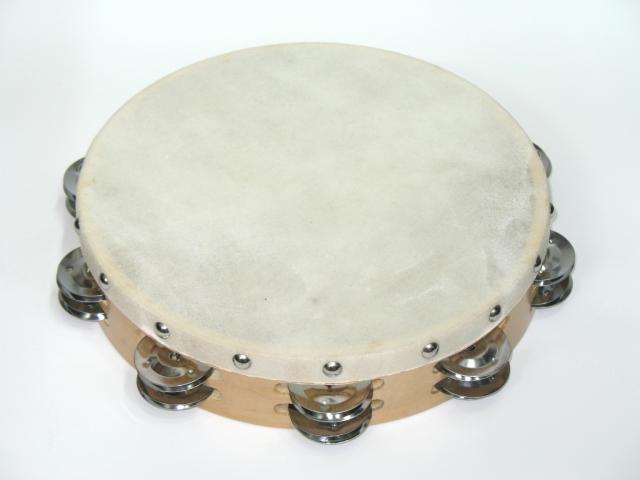 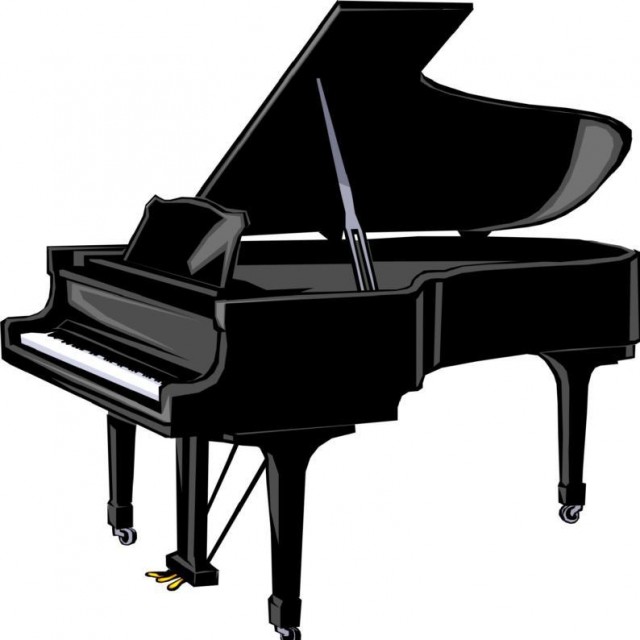 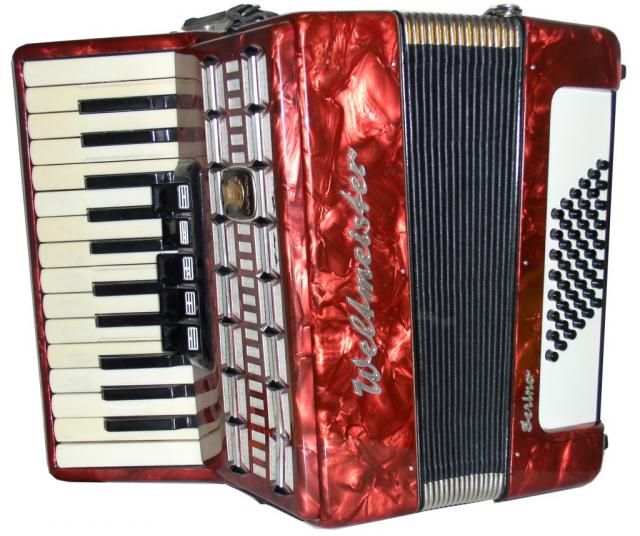 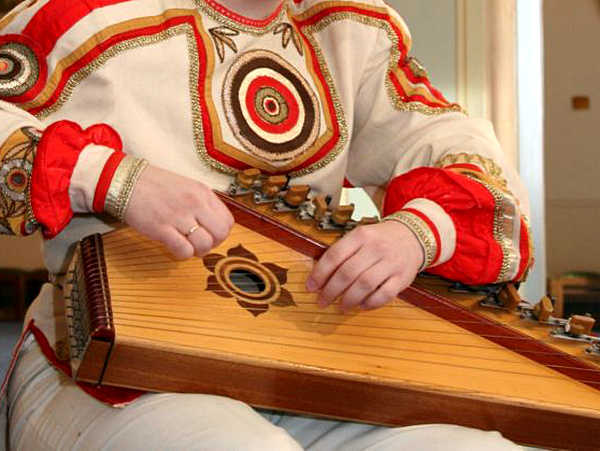 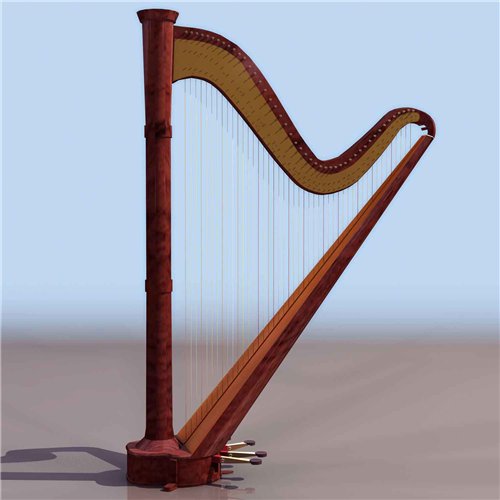 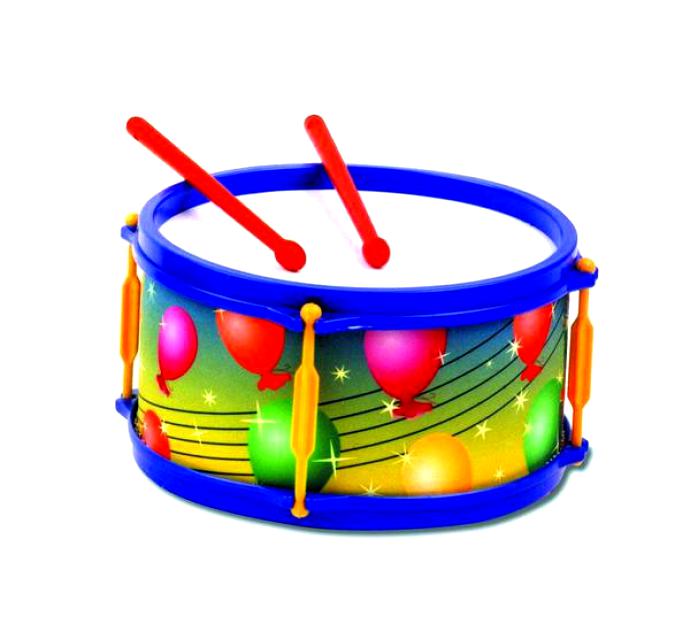 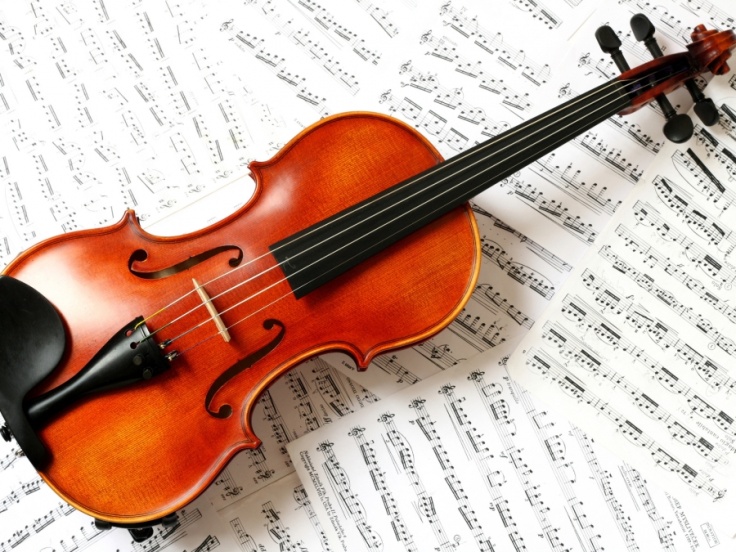 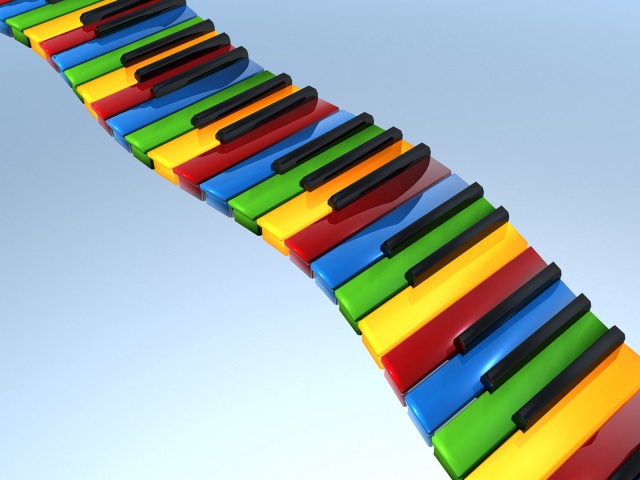 4  К О Н К У Р С
МУЗЫКАЛЬНАЯ ПУТАНИЦА
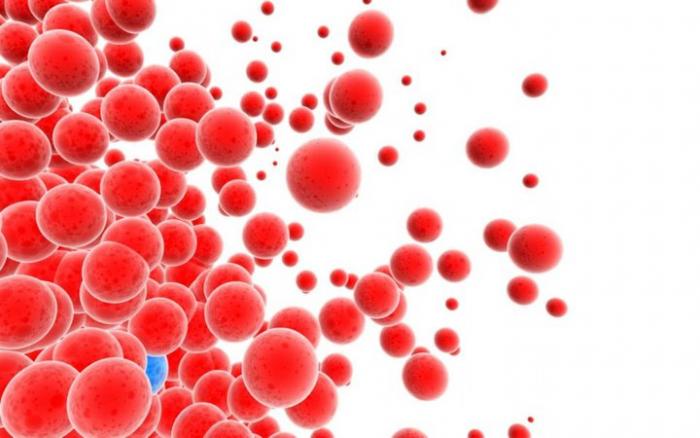 ДОЖДИК
ПЛАКАТЬ
ГРУСТНЫЙ
ПЕРЕСТАНЕТ
САМЫЙ
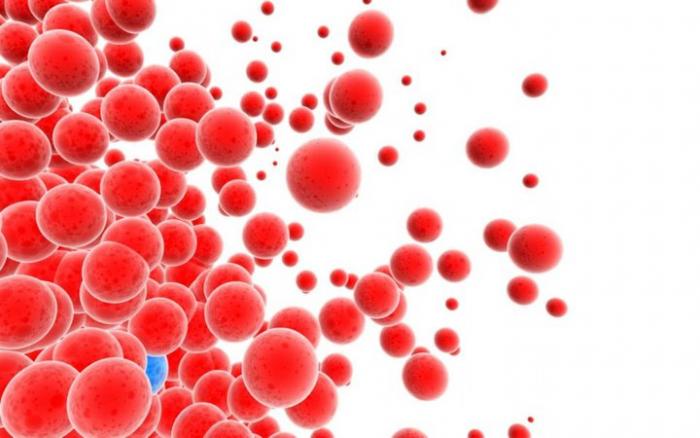 В
СКАЗКОЙ
ДОМ
КТО
ВХОДИТ
ДОБРОЙ
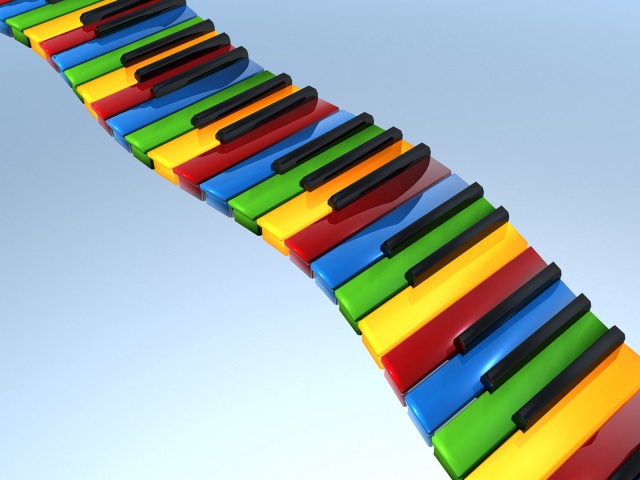 5  К О Н К У Р С
К О Н К У Р С 
К А П И Т А Н О В
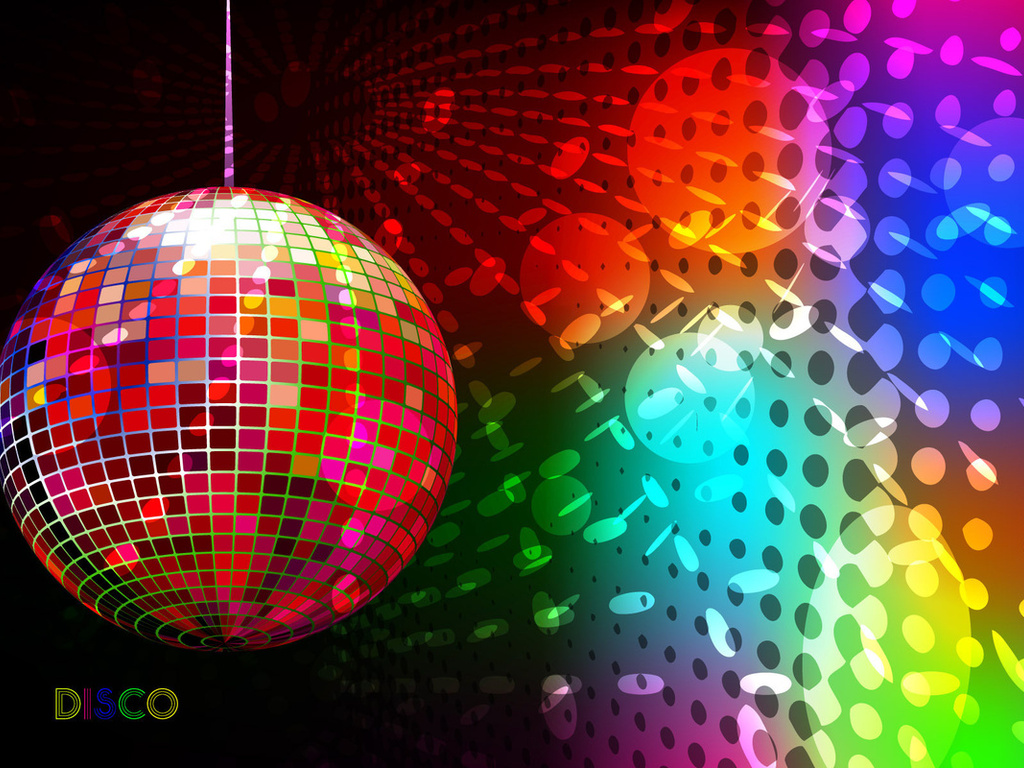 Д О  Н О В Ы Х  В С Т Р Е Ч